SWOT Analysis
Yamonti Banks
HSA 525: Health Financial Management 
Harold Griffin 
July 23, 2017
Introduction
ADDUS is a company that has specialized in taking care of the elderly. 
It was established in 1979. 
It provides quality in-home supportive services for old and young individuals with disabilities. 
They provide quality care for all
[Speaker Notes: Addus is of one of the firms involved in taking care of the old and young individuals who have disabilities of different types.  The entity was established in the year 1979 and has been operation over the past three decades with passionate employees. They provide quality care as well as making sure that they have utilized the technology available. The institution has received accreditation for being one of the best institutions in the region.]
SWOT
[Speaker Notes: The SWOT analysis provided has indicated the strengths, weaknesses, opportunities, and threats.  The strengths of the firm include the technological advantages of the facility and special experts who are working at the facility. The facility also has special reputation, the cost is minimal, and it also has other advantages. The weaknesses include limited service lines, marketing deficiencies, and management of staff problems. The opportunities are new technology, new markets and services, and lack of dominant competition. The threats associated with the threats include the changes in the insurance plan, economic slowdown, adverse government policies, and adverse demographic changes.]
Enhance strengths
Continue enhancing the technology available.
Seeking a strong financial base to cater for the costs incurred. 
Training the employees or the care givers to be come the best of the best (Speth, 2015).
[Speaker Notes: To enhance the strengths of the company, the company should ensure that it has enhanced the available technology. Further, the company should seek and establish a strong financial base that will cater for the operational costs and all costs involved.  The training of the employees or the care givers to become the best of the best will ensure that operations have been streamlined.]
Minimizing Weaknesses
Adopting a wide variety of marketing strategies. 
Encouraging team work to ease the issues arising from the management
Increasing or innovating new service lines for the elderly and the young.
[Speaker Notes: For Addus Company to minimize its weaknesses, there is need for it to adopt a wide variety of marketing strategies.  The firm should also seek to encourage teamwork so as to ease the problems that have been resulting from the management. The firm should also increase new services for the young and the disabled.]
Maximizing the Opportunity
Acquiring new technology at the company to ease taking care of the people with disabilities. 
Expanding to other regions and innovating new services to cater for the clients
Gaining competitive edge over others as a result of provision of better services and quality of care given (Touzery, 2007).
[Speaker Notes: To maximize the opportunities, the company should acquire new technology aimed at taking care of the disabled people. Further, the company should make sure that it has expanded to other regions as well as coming up with new tech and other services. The company should gain a competitive edge through the provision of quality and better services.]
Overcoming Threats
Overcoming the changes in insurance will require the firm to stick with the more stable insurance companies. 
The threat of economic slowdown can be achieved through encouraging people to save and having strong source of funding like government and other organizations. 
Adverse  government policies can be addressed through partnering with the government agencies (Speth, 2015).
[Speaker Notes: Overcoming the threats at the company will require relying on the stable providers of the insurance to avoid losses or financial tension. Encouraging people to save and seeking strong source of funding to avert the economic slowdown.  The firm will also have to partner with government agencies in efforts to counter adverse government policies.]
Summary of SWOT
The greatest strength of the firm is the fact that it has technological advantages as well as the expertise in care.
The weakness associated with the firm is the marketing deficiencies that exist. 
The opportunities that are available for the firm include adopting and acquiring new and updated technology
The threats available include Changes in the insurance plans.
[Speaker Notes: In summary, the greatest strength of the firm is the fact that it has technological advantages as well as the expertise in care. Further, the weakness associated with the firm is the marketing deficiencies that exist. The opportunities that are available for the firm include adopting and acquiring new and updated technology. Finally, the threats available include Changes in the insurance plans.]
Recommendations
Increasing the financial base of the firm through establishment of more services. 
Selecting firms that are stable for provision of technology to the entity
Fostering teamwork in the institution to deal with the management problems (Touzery, 2007).
[Speaker Notes: There are various recommendations that are necessary for the firm. First, Increasing the financial base of the firm through establishment of more services should be given the first priority. Further, the company should select firms that are stable for provision of technology to the entity as well as insurance for the patients.  Finally, the company should foster teamwork in the institution to deal with the management problems.]
References
Speth, C., & Probert, C. (2015). The SWOT analysis: 	develop strengths to decrease the weaknesses of your 	business.
Touzery, S. H. (2007). Supporting family carers of older 	people in Europe: The national background report for 	Slovenia. Münster: Lit.
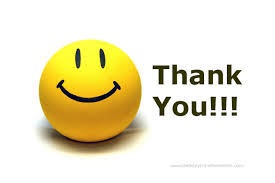